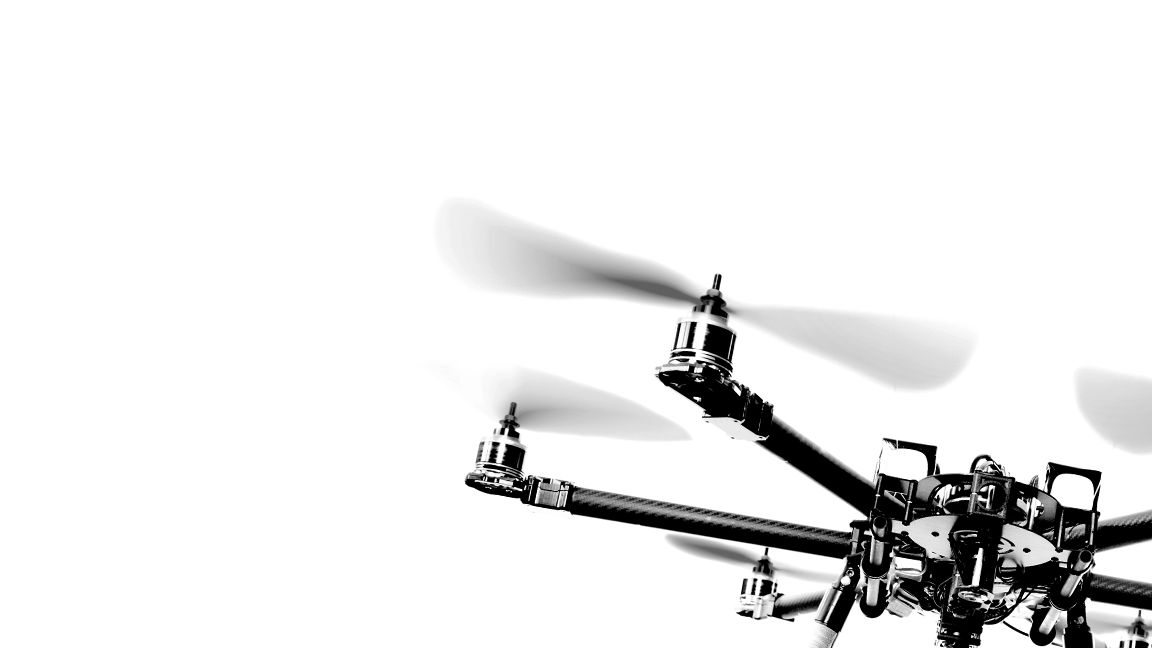 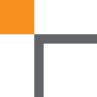 PRESENTATIONHEADLINE
SUBHEAD GOES HERE
Speaker: First Name Last Name, Title, Company
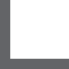 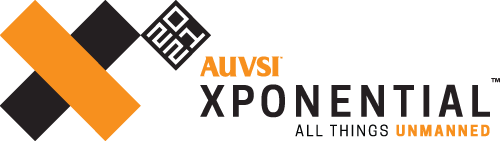 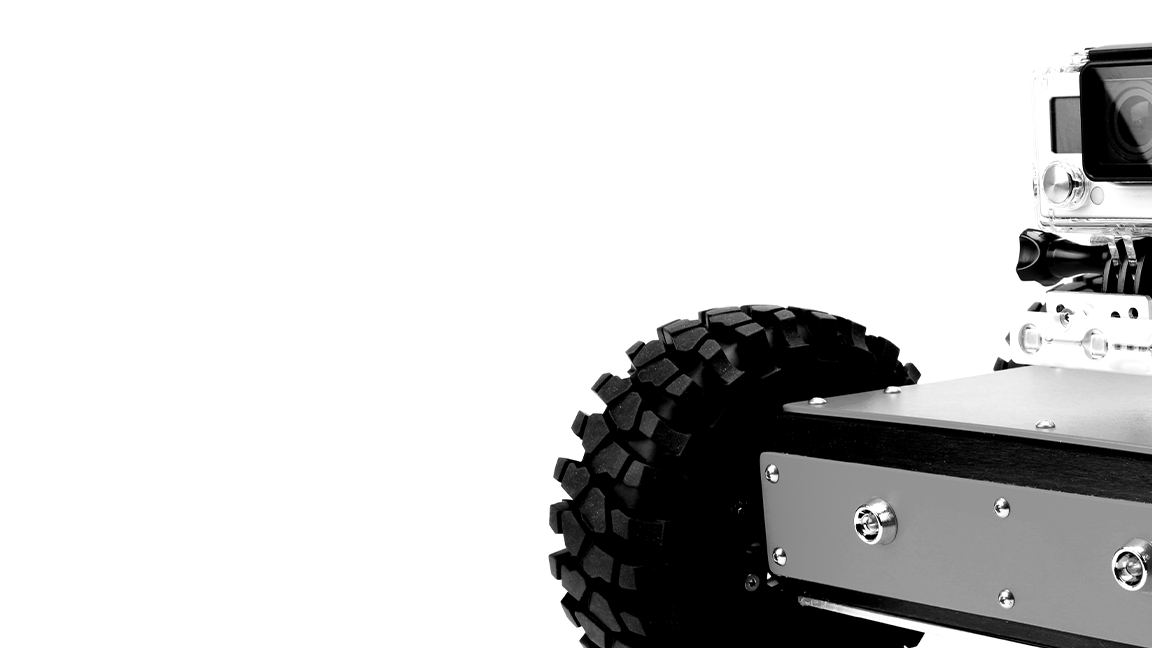 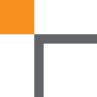 PRESENTATIONHEADLINE
SUBHEAD GOES HERE
Speaker: First Name Last Name, Title, Company
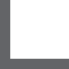 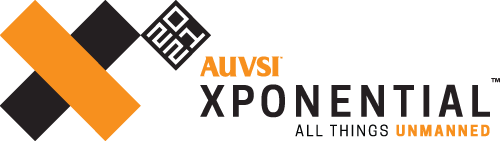 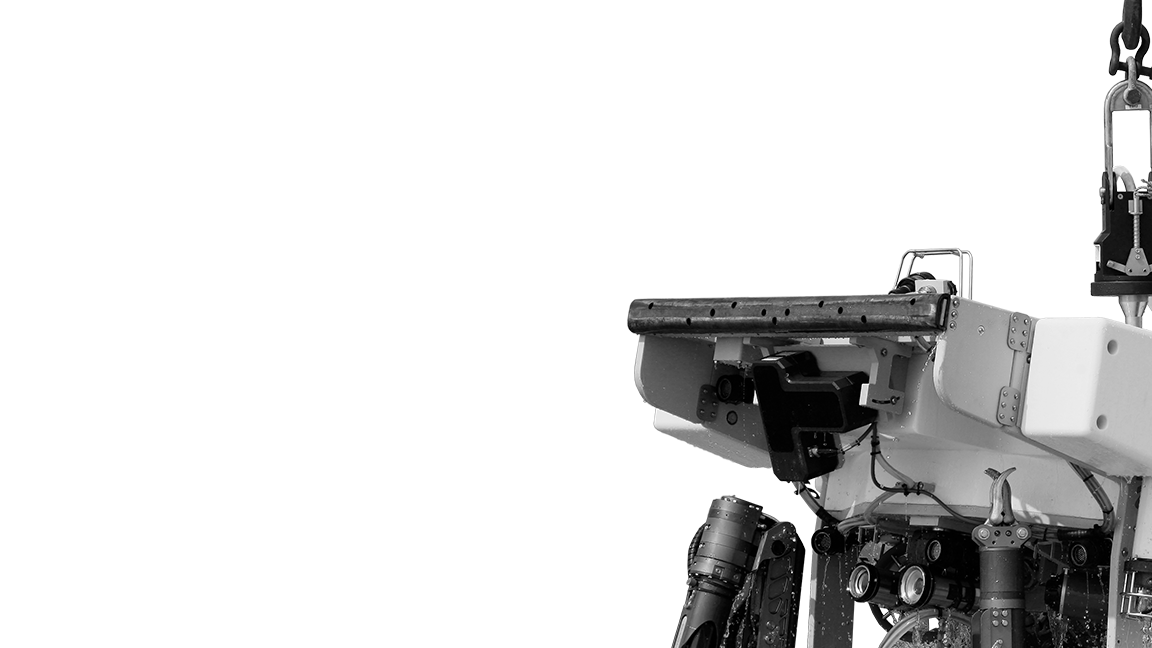 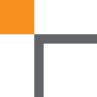 PRESENTATIONHEADLINE
SUBHEAD GOES HERE
Speaker: First Name Last Name, Title, Company
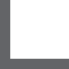 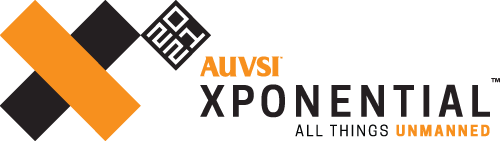 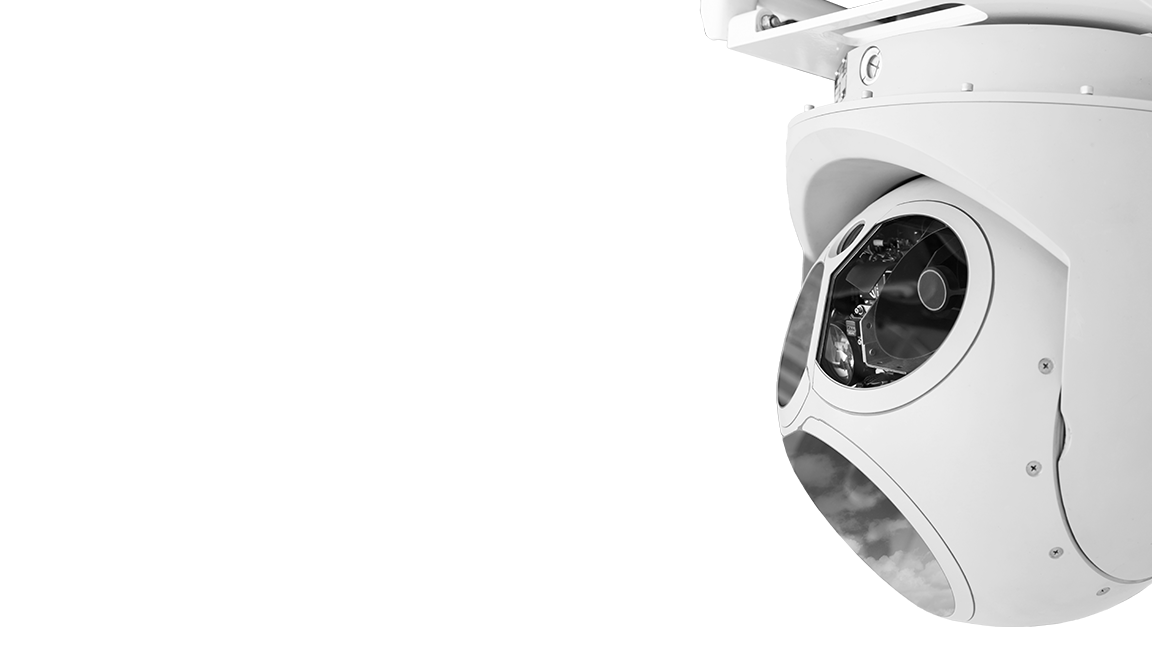 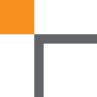 PRESENTATIONHEADLINE
SUBHEAD GOES HERE
Speaker: First Name Last Name, Title, Company
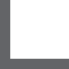 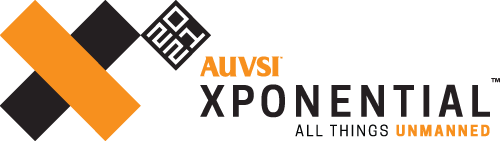 SLIDEHEADLINE
SUBHEAD GOES HERE
Body copy for the slide can be filled in here. To highlight any content, we recommend using this bold font treatment for that specific portion. Lorem ipsum aborruptate min porem qui acculpa ribusae quibusam volorio repudantur re essit volor saecum es utemolori dollor aut licillabo. Aborpore odita doluptae non nonse evenihilitia nonsequi beati a voluptas et evelic tem et eos evenis ellis porehenis ex exceptur ad et faccum volutent.
Remperf erumet resti cumendi tatquibus, simusam eaquodit alis es eicte eum fugia doloreh enessinctus, apieni atur apernatur ma doloribusam eum il idem.

Itata sinisqu idelendisquo dolo ent perumquibus aliscim illabo. Et aute quia nis velessim que nobit autem vent, illuptatem que rerfernam aut ut arciaspisim es repuditibus.
CALL OUT TEXT.  |  SECONDARY CTA